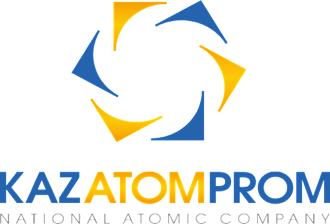 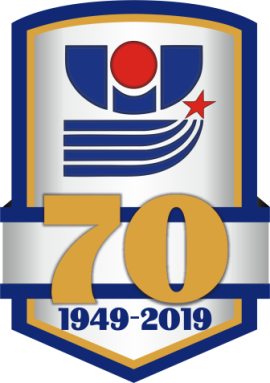 СТРАТЕГИЯ РАЗВИТИЯ 
АО «УМЗ» НА 2018-2028 ГОДЫ
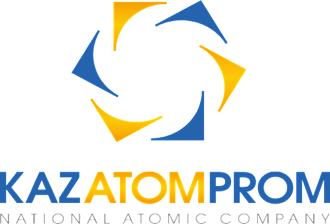 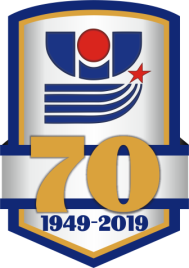 АО «УМЗ»
Миссия 
Видение
Стратегические цели
Наша миссия
Миссия, Видение, Стратегические 
цели
Обеспечивать высокотехнологичной продукцией мировую атомную энергетику, электронную, металлургическую и другие отрасли промышленности.
Наше видение
Стать приоритетным партнером в мировой атомной энергетике и укреплять достигнутые позиции в поставках высококачественной бериллиевой, танталовой и ниобиевой продукции, ориентируясь на долгосрочные цели потребителей, персонала, акционеров и общества.
Стратегические цели
СЦ 1: 	Выход на новые рынки топлива для АЭС с продукцией более высокой добавленной стоимости.
СЦ 2:	Увеличение доли АО «УМЗ» на мировом рынке компонентов топлива.
СЦ 3:	Расширение рынков сбыта и увеличение объемов реализации бериллиевой продукции с высокой добавленной стоимостью.
СЦ 4:	Сохранение доли АО «УМЗ» на мировых рынках тантала, ниобия, фторсодержащей продукции и увеличение доли в отдельных сегментах рынка (мишени напыления, сверхсплавы, конденсаторостроение).
УРАНОВОЕ НАПРАВЛЕНИЕ 
СЦ 1: Выход на новые рынки топлива 
для АЭС с продукцией более высокой 
добавленной стоимости.
СЦ 2: Увеличение доли АО «УМЗ» на 
мировом рынке компонентов топлива.
АО «УМЗ»
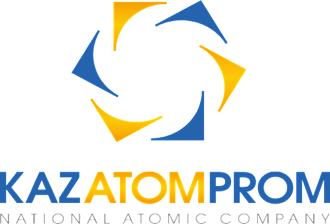 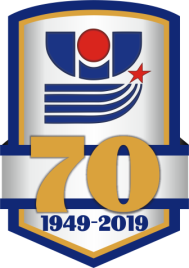 ЗА22.2
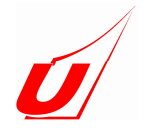 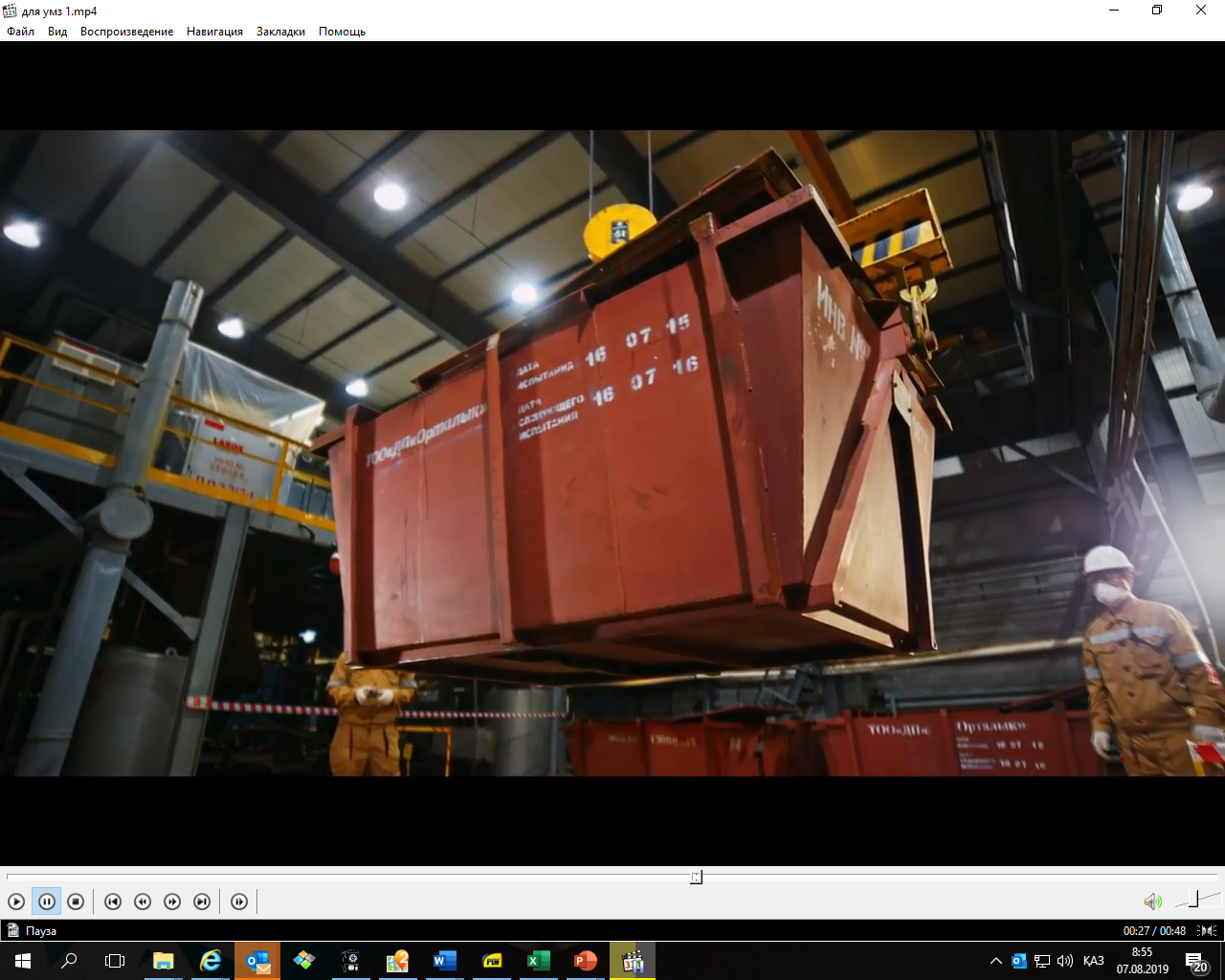 ЗАДАЧИ
Расширение производства закиси-окиси урана.
Увеличение объема производства топливных таблеток и оксидов урана.
Выход на новые рынки топливных таблеток.
Создание участка по производству уран-гадолиниевых ТВЭЛов.
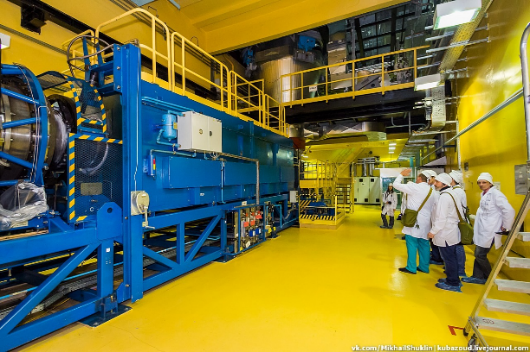 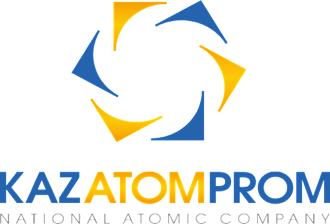 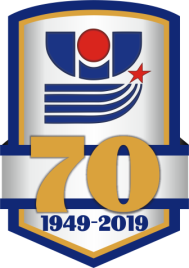 УРАНОВОЕ ПРОИЗВОДСТВО 
В 2028 году
АО «УМЗ»
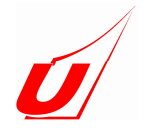 ЗА22.2
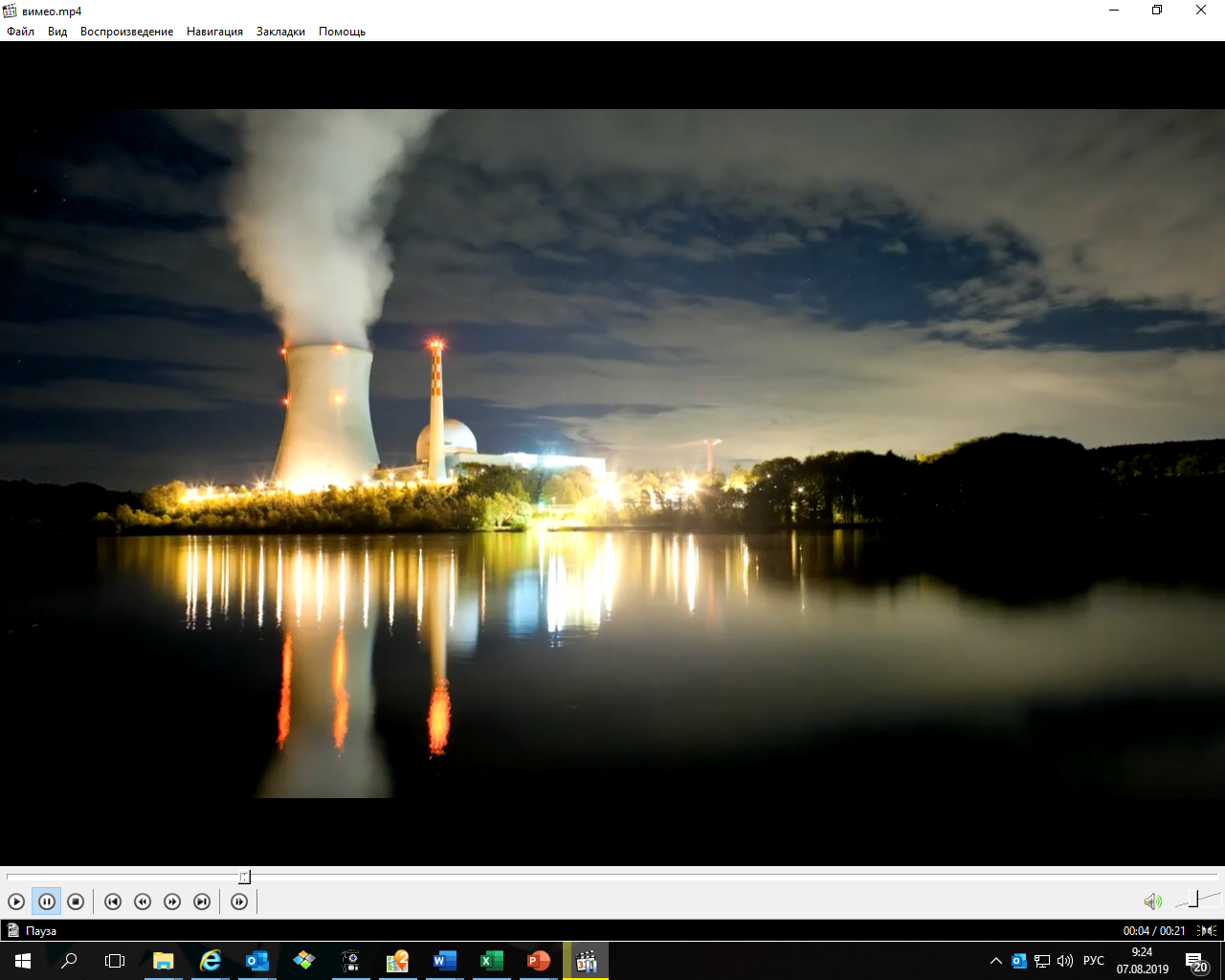 Топливные таблетки для:
СП «Ульба-ТВС» 
Westinghouse 
Уран-гадолиниевые ТВЭЛы для 
СП «Ульба-ТВС»
СП «Ульба-ТВС»  
Выпуск ТВС французского дизайна для китайского рынка
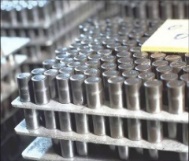 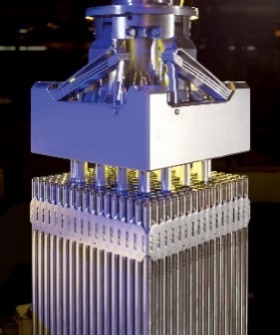 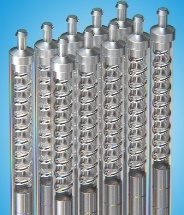 Производство оксидов урана для:
Westinghouse,  
GNF-A, 
ПАО «МСЗ», 
EdF, 
Kansai/Sumitomo, 
Orano.
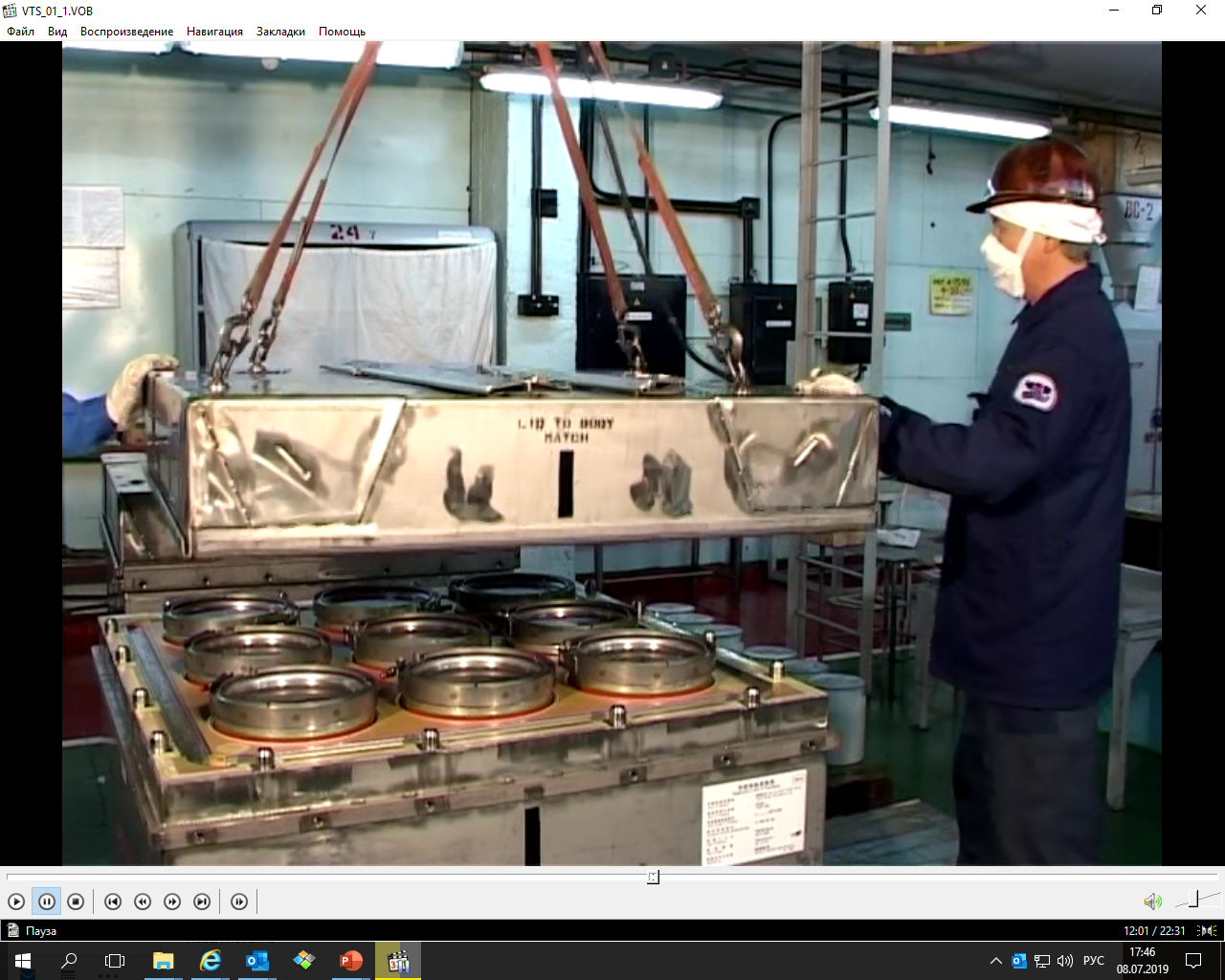 Выпуск закиси-окиси урана до 6100 тоннU/год.
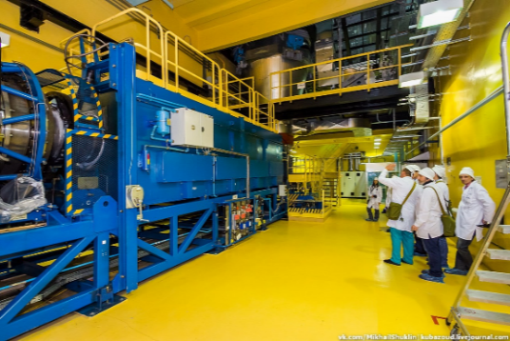 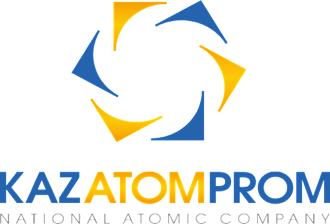 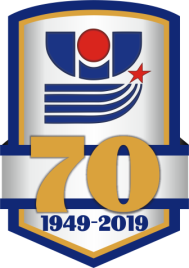 Бериллиевое направление
СЦ 3:	Расширение рынков 
сбыта и увеличение объемов 
реализации бериллиевой
продукции с высокой 
добавленной стоимостью.
АО «УМЗ»
ЗА22.2
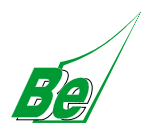 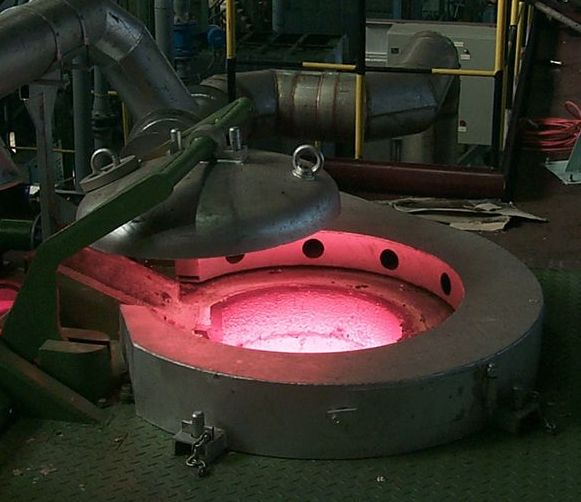 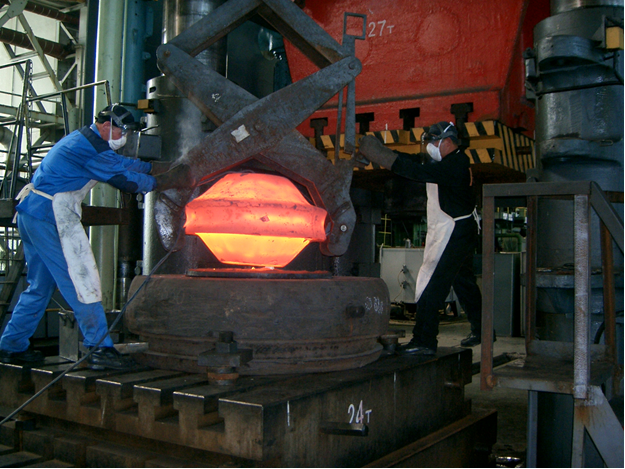 ЗАДАЧИ
Модернизация бериллиевого производства для:
увеличения номенклатуры продукции;
увеличения объема выпуска продукции с высокой 
   добавленной стоимостью. 
Период реализации - 2019-2023 гг.
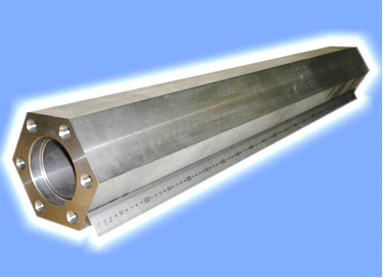 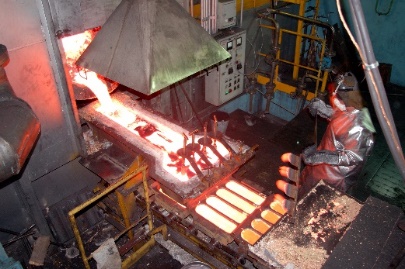 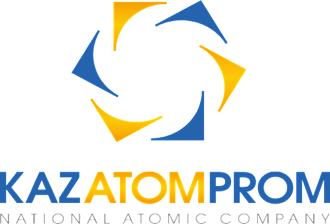 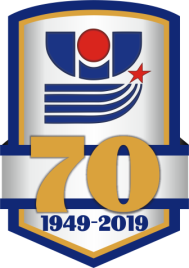 Бериллиевое производство 
В 2028 году
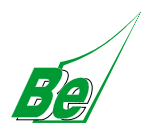 АО «УМЗ»
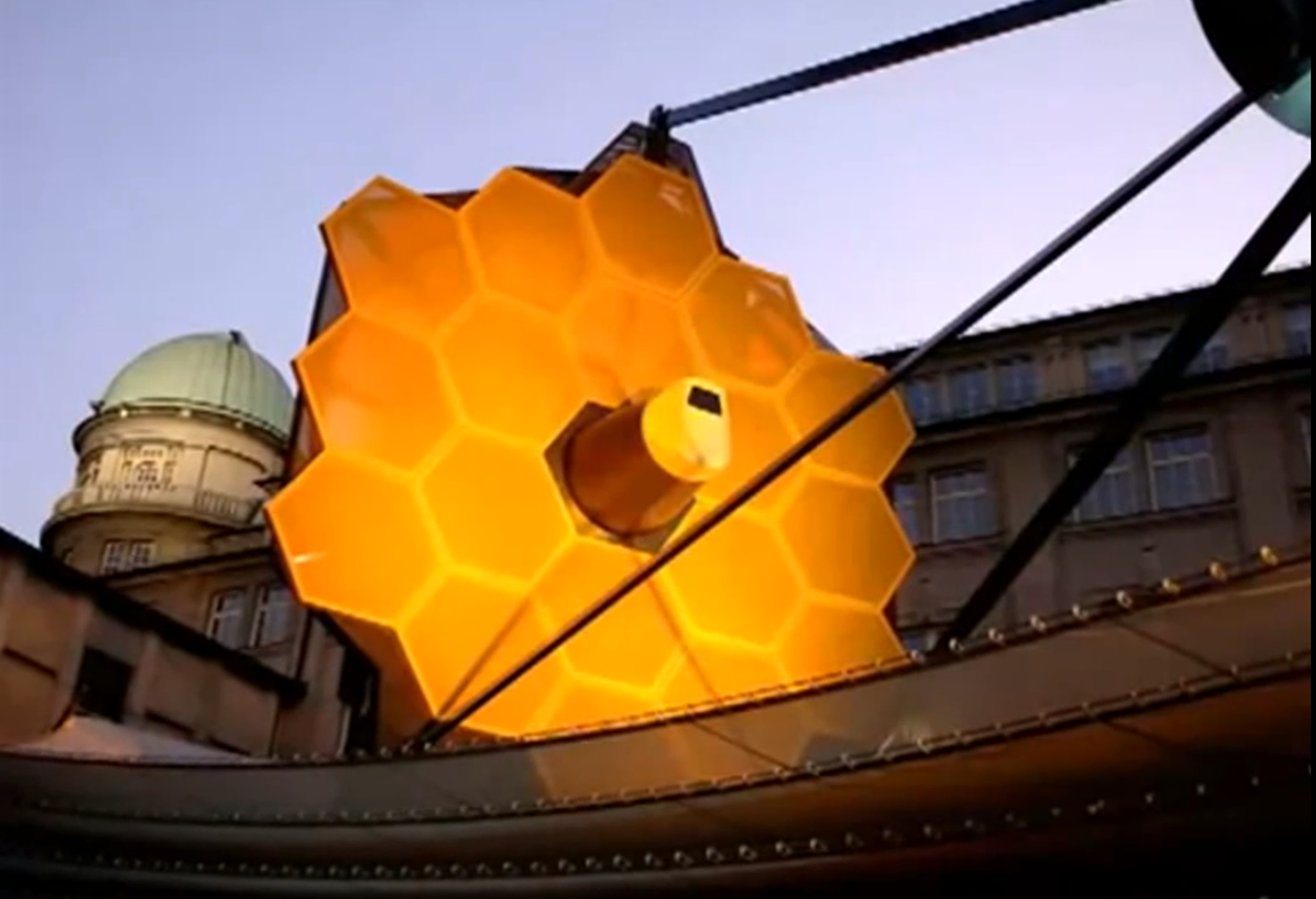 Увеличение объемов реализации продукции:
бериллия металлического технического;
изделий и заготовок из бериллия технического спечённого;
бериллиевых бронз.
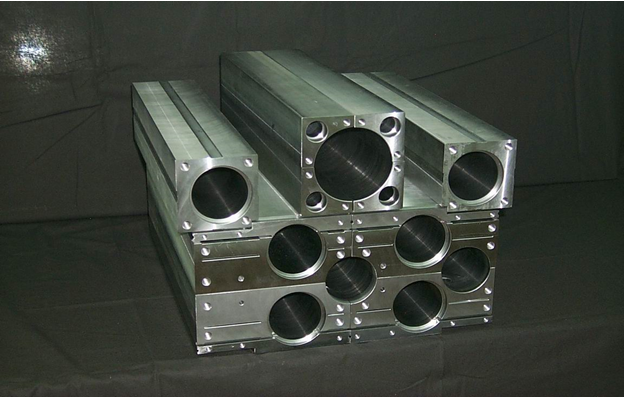 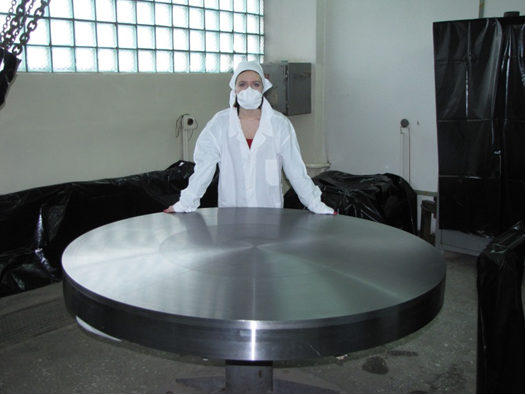 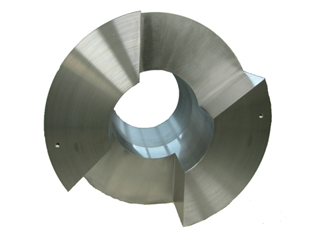 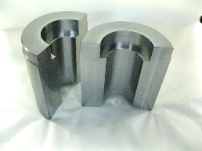 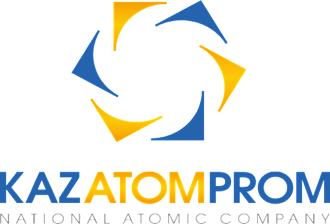 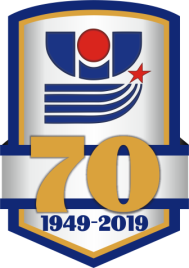 ТАНТАЛОВОЕ направление
СЦ 4: Сохранение доли АО «УМЗ» 
на мировых рынках тантала, ниобия,
фторсодержащей продукции и 
увеличение доли в отдельных 
сегментах рынка (мишени напыления, 
сверхсплавы, конденсаторостроение).
АО «УМЗ»
ЗА22.2
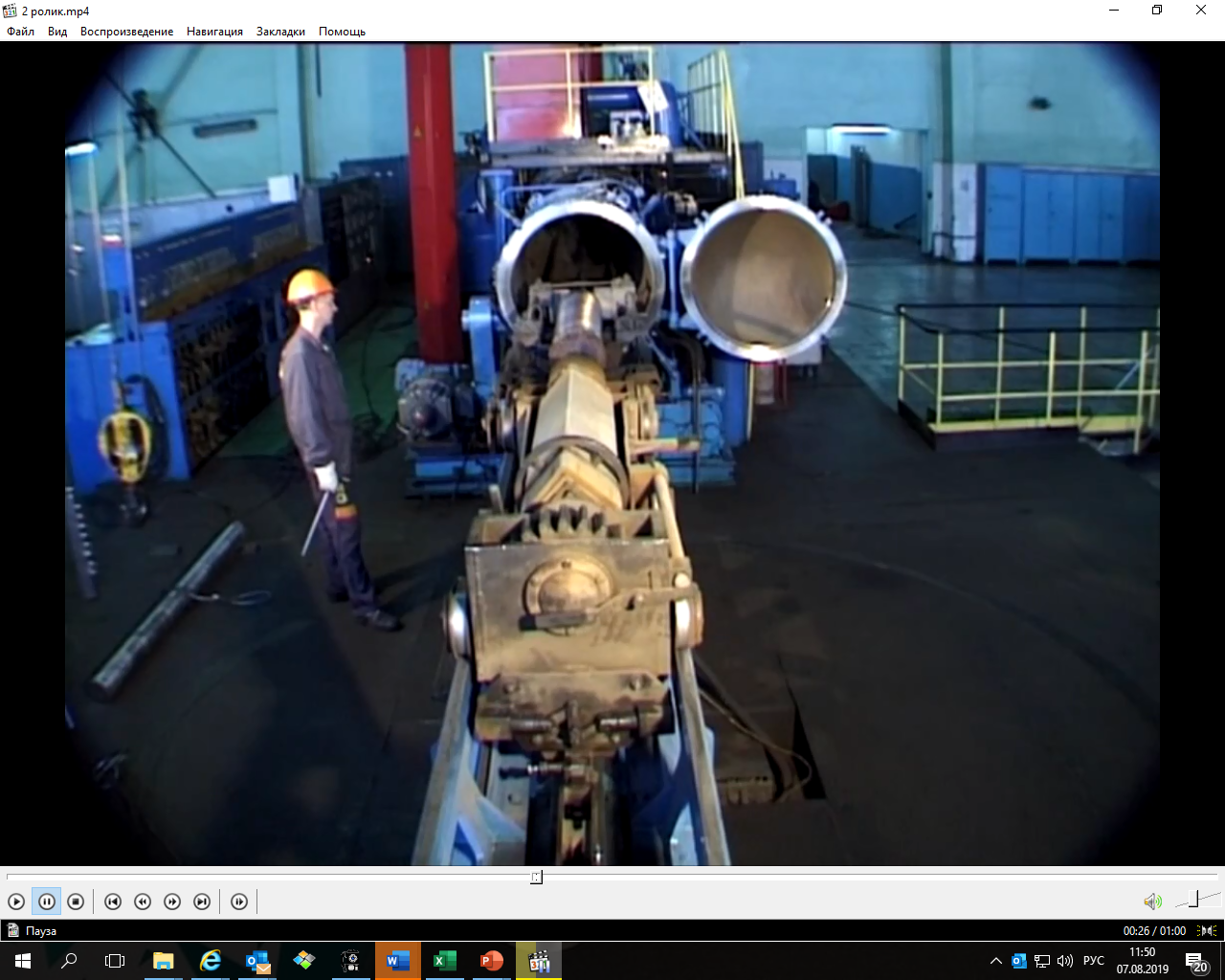 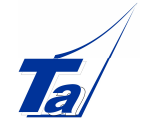 ЗАДАЧИ
Создание устойчивого источника сырья и промежуточного продукта (ФТК).
Модернизация производства для:
увеличения номенклатуры продукции;
выпуска продукции с высокой 
добавленной стоимостью.
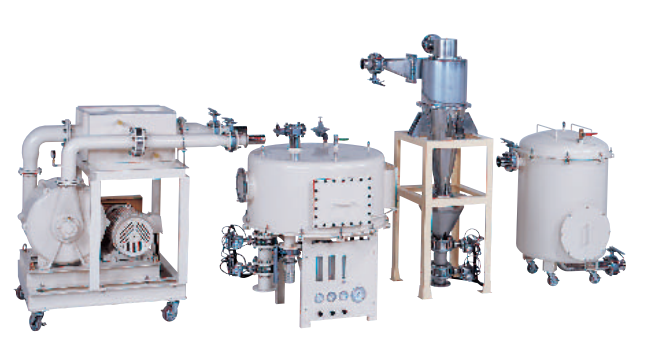 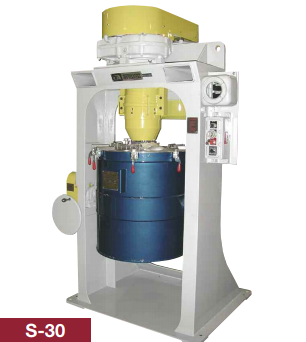 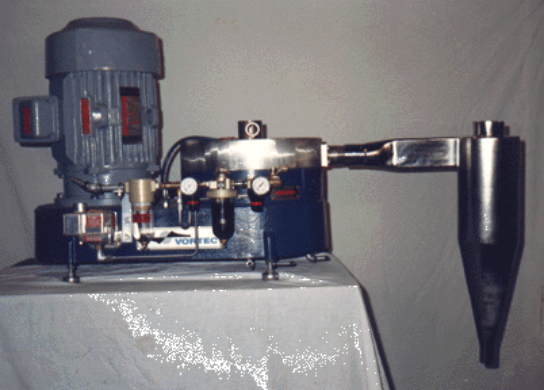 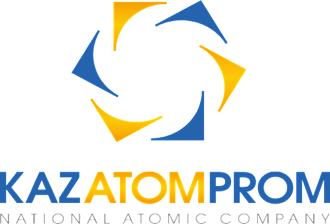 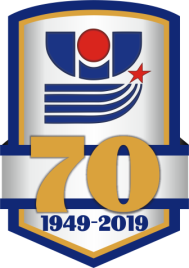 АО «УМЗ»
ТАНТАЛОВОЕ производство 
в 2028 году
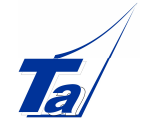 ЗА22.2
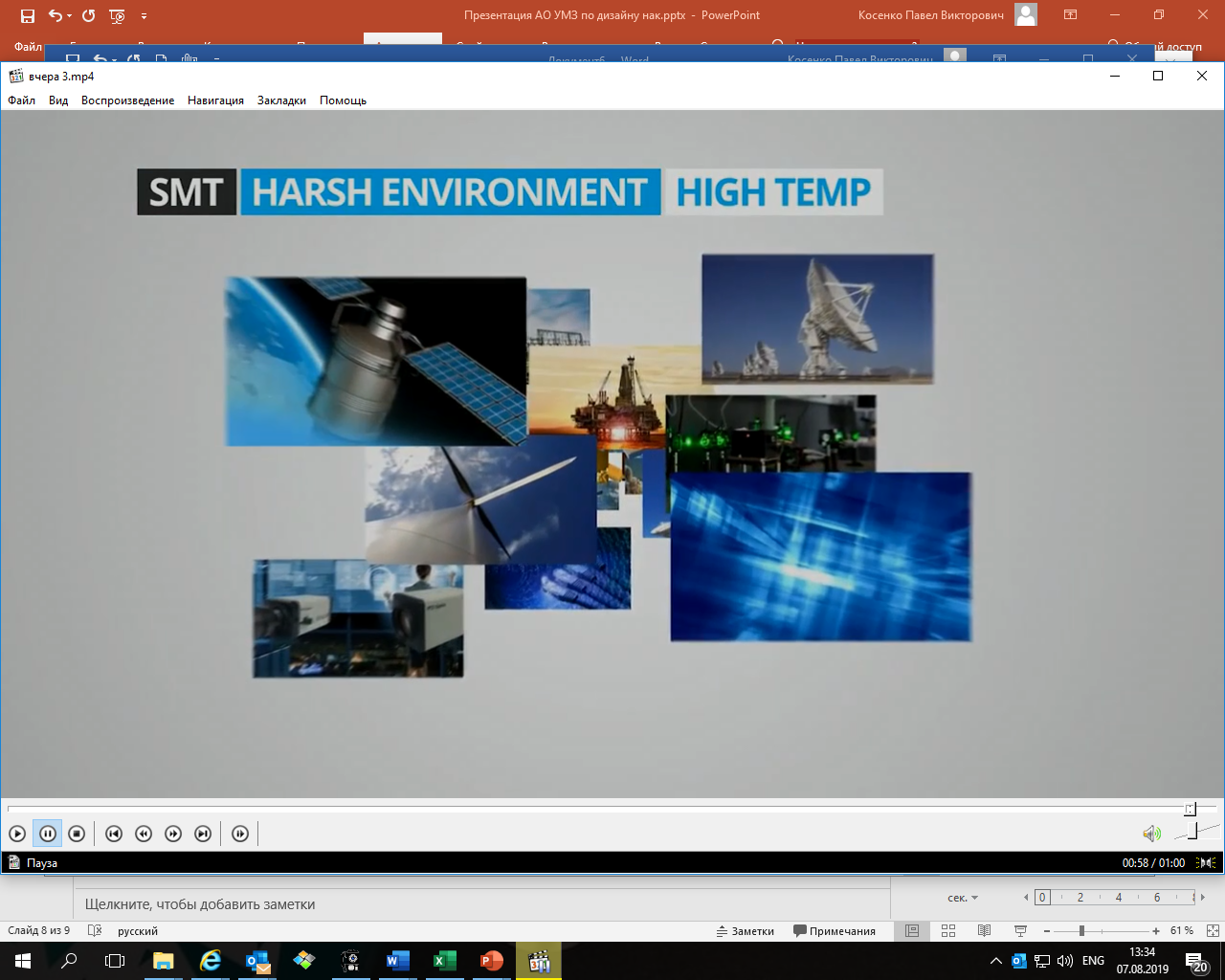 Собственный источник сырья и новой продукции
Высокорентабельное производство танталовой продукции с высокой добавленной стоимостью.
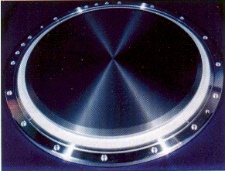 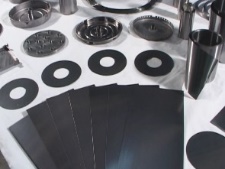 Выпуск и продажа:
фтортанталата калия;
пентаоксида ниобия оптического и технического сорта;
пентаоксида тантала и ниобия электронной чистоты.
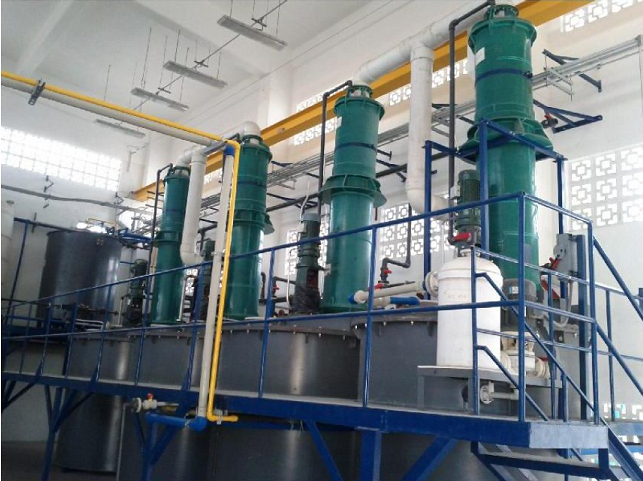 Производство востребованной танталовой и ниобиевой продукции:
высокоемкие порошки,
высокоточный прокат,
мишени для напыления,
слитки высокой чистоты.
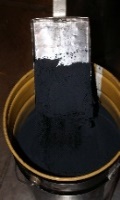 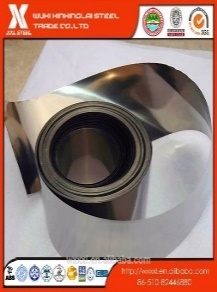 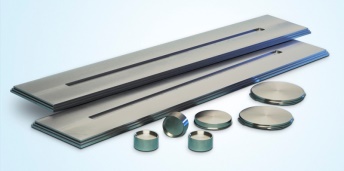 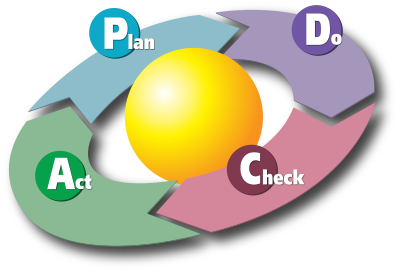 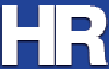 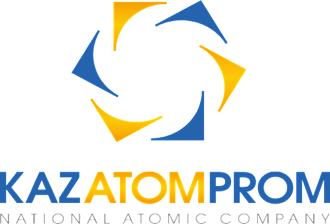 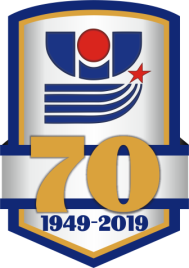 АО «УМЗ»
КАДРОВАЯ ПОЛИТИКА
СРЕДСТВА
ЦЕЛЬ
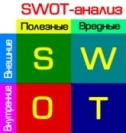 ЗА22.2
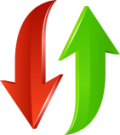 Динамика численности, чел.
Кадровая политика АО «УМЗ» направлена на привлечение и сохранение квалифицированного персонала.
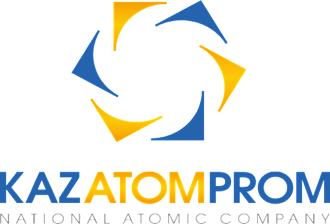 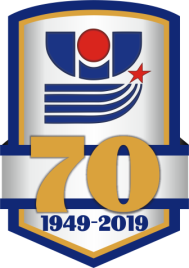 МЕСТО ПРОДУКЦИИ АО «УМЗ» В МИРЕ НА 
СТРАТЕГИЧЕСКУЮ 
ПЕРСПЕКТИВУ
АО «УМЗ»
АО «УМЗ»
ЗА22.2
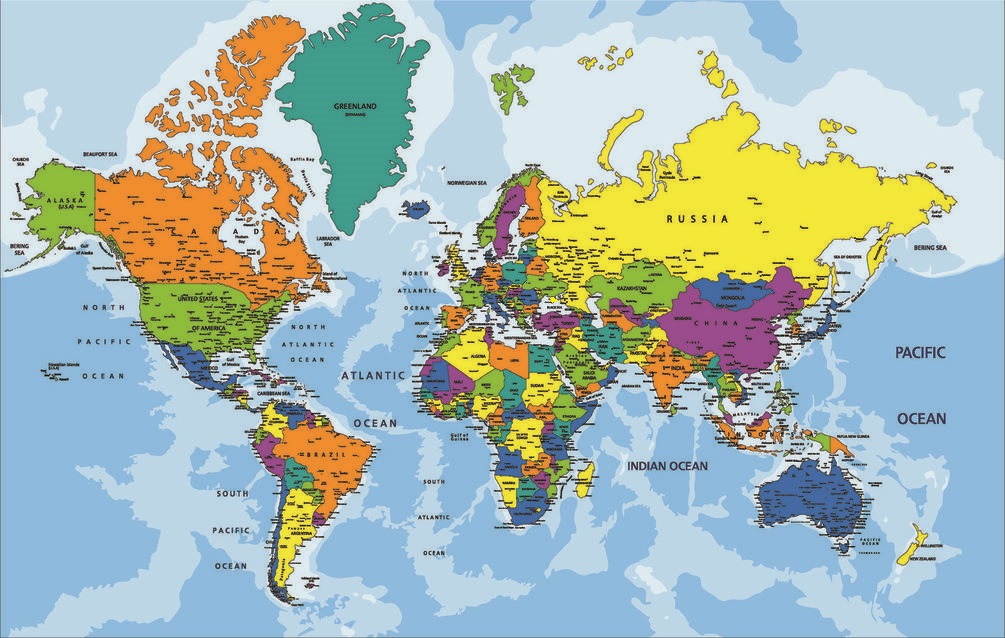 Поставки 
продукции 
АО «УМЗ»:
Россия 
Япония 
США 
Канада 
Китай 
Германия
Румыния 
Корея 
Турция 
Великобритания 
Бразилия 
Австрия 
Бельгия 
Чехия 
Франция 
Беларусь 
Греция 
Венгрия 
Италия 
Голландия 
Норвегия 
Польша 
Швеция 
Аргентина 
Австралия 
Индия 
Швейцария
АО «УМЗ»
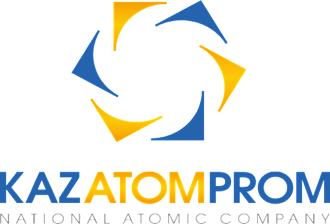 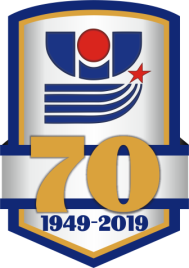 АО «УМЗ»
АО «УМЗ»
ЗА22.2
Спасибо за внимание!